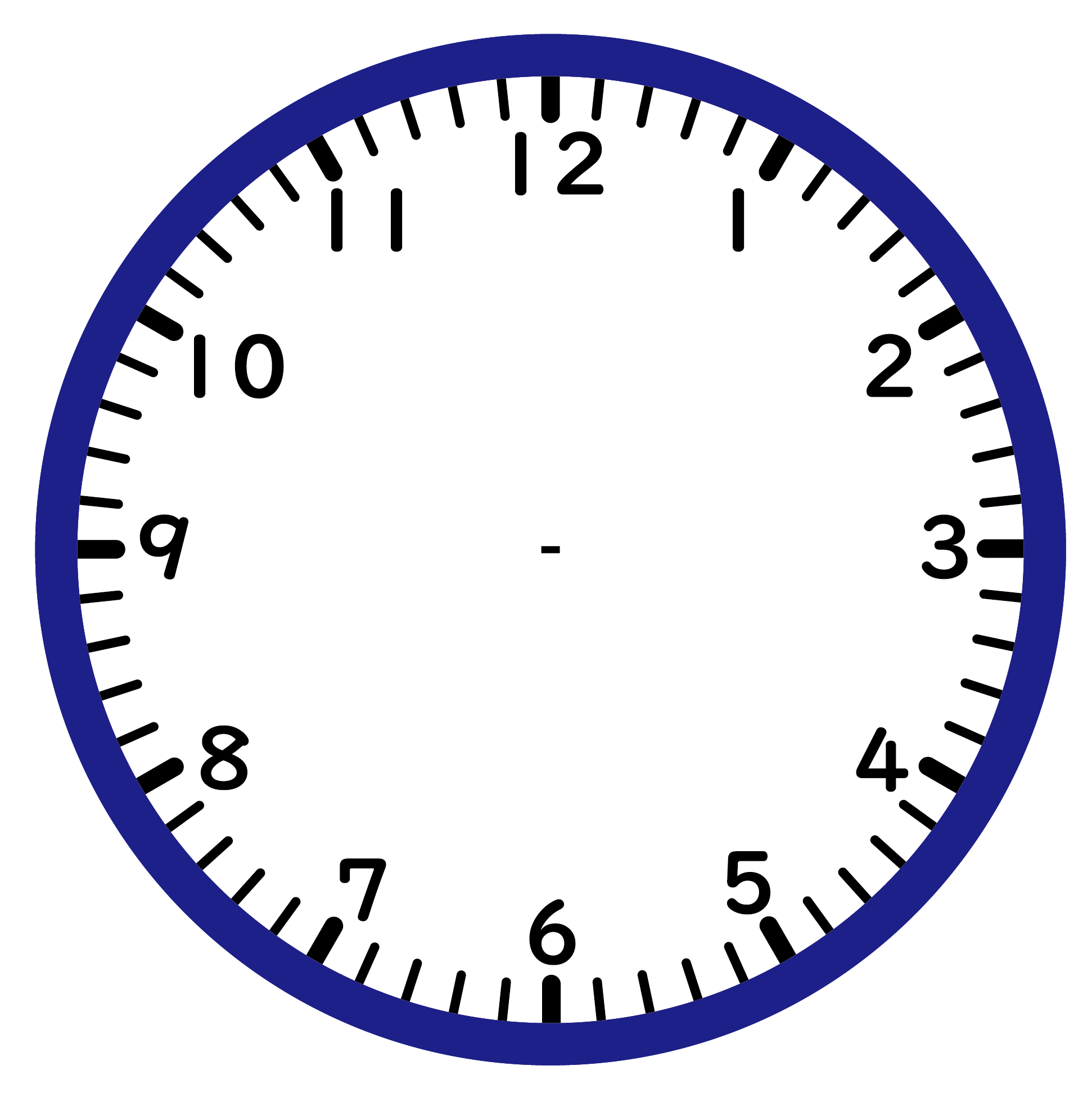 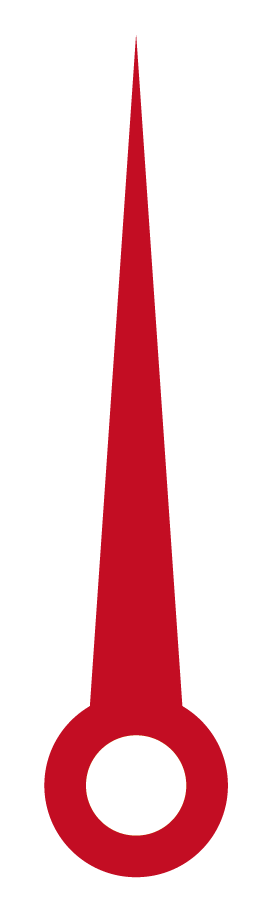 1時間後
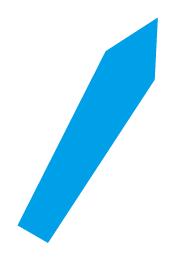 2時
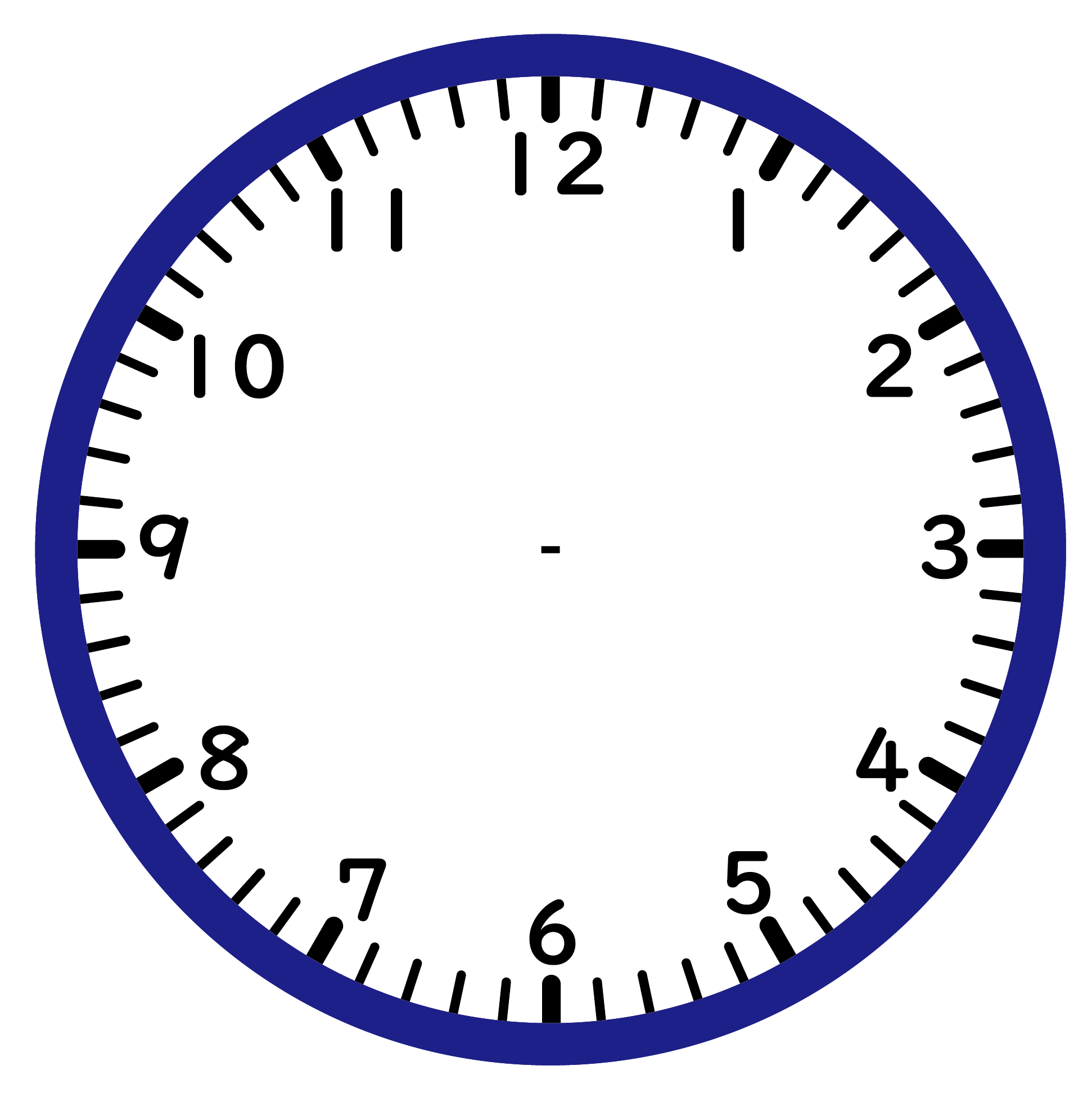 20分後
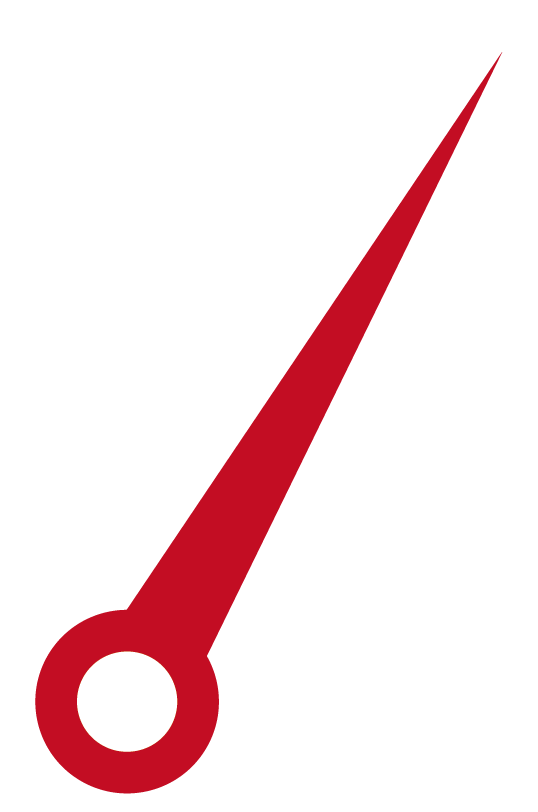 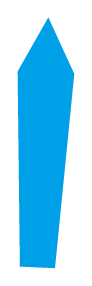 12時25分
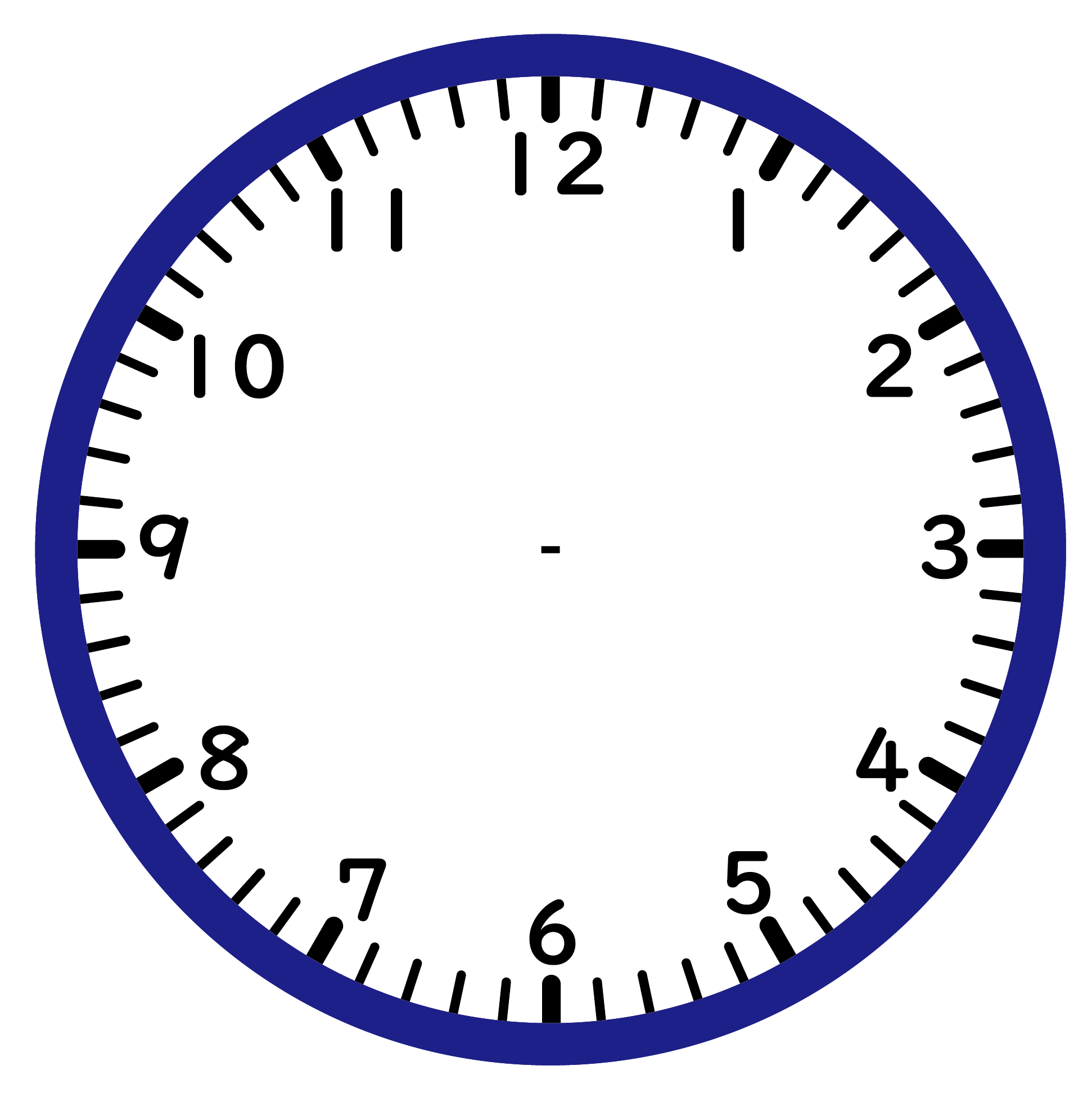 3時間後
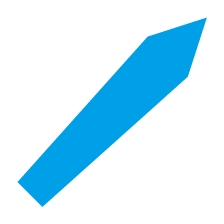 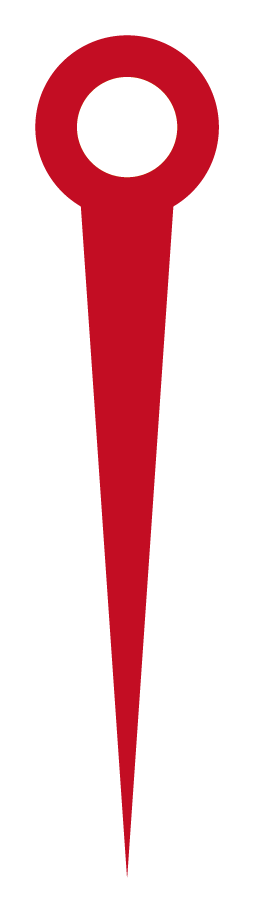 4時30分
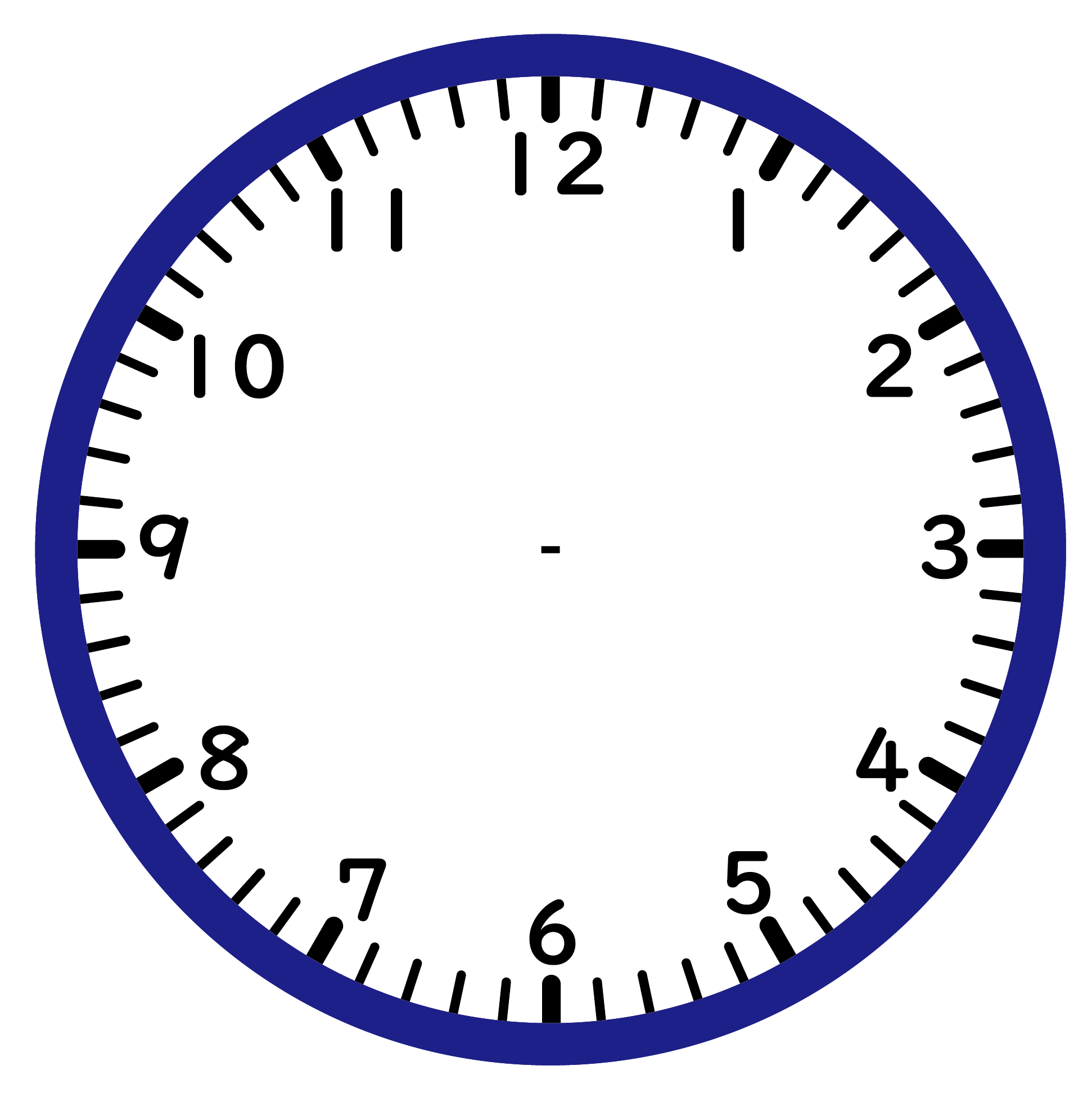 15分後
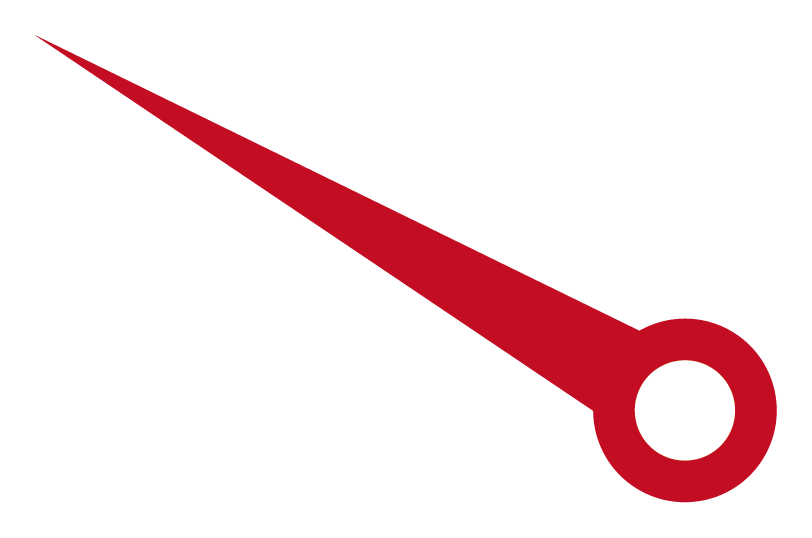 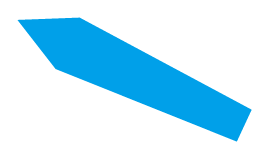 10時5分
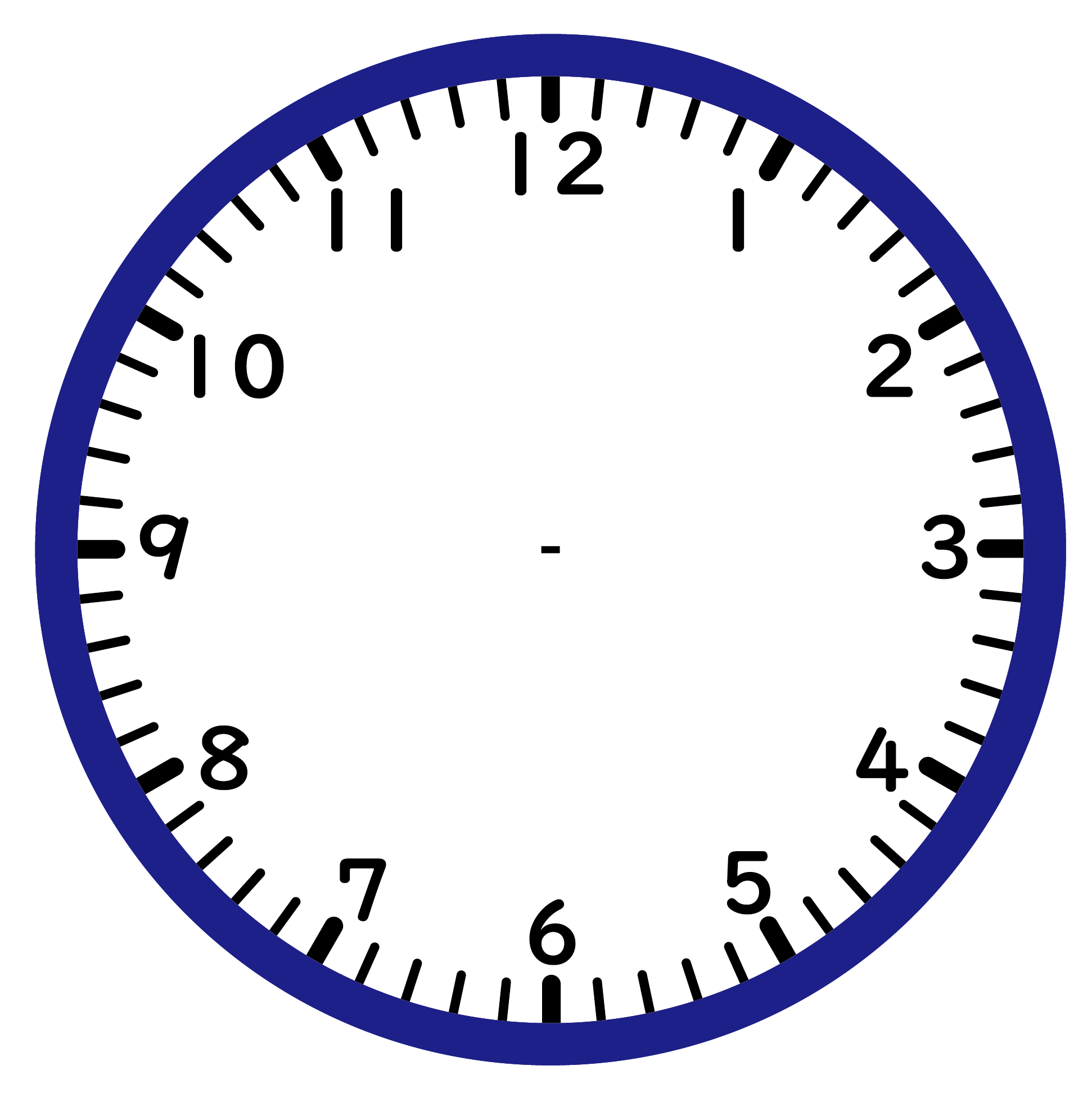 45分後
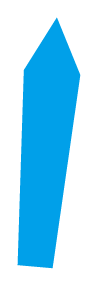 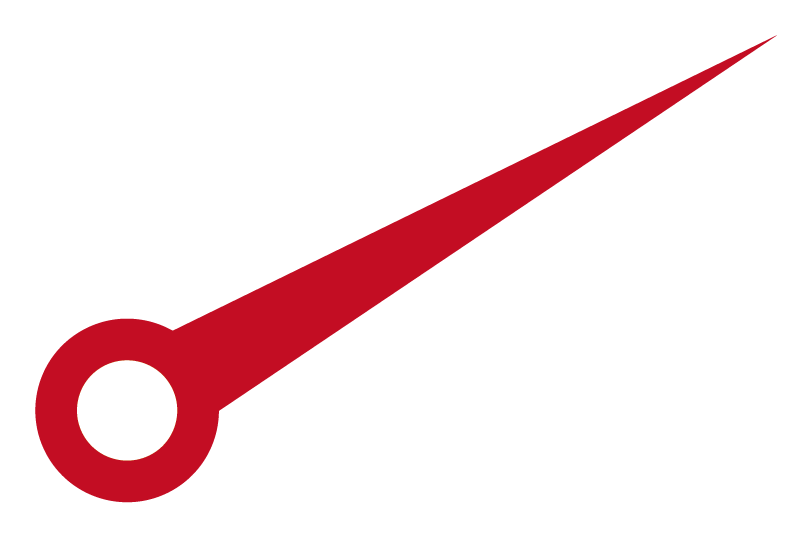 12時55分
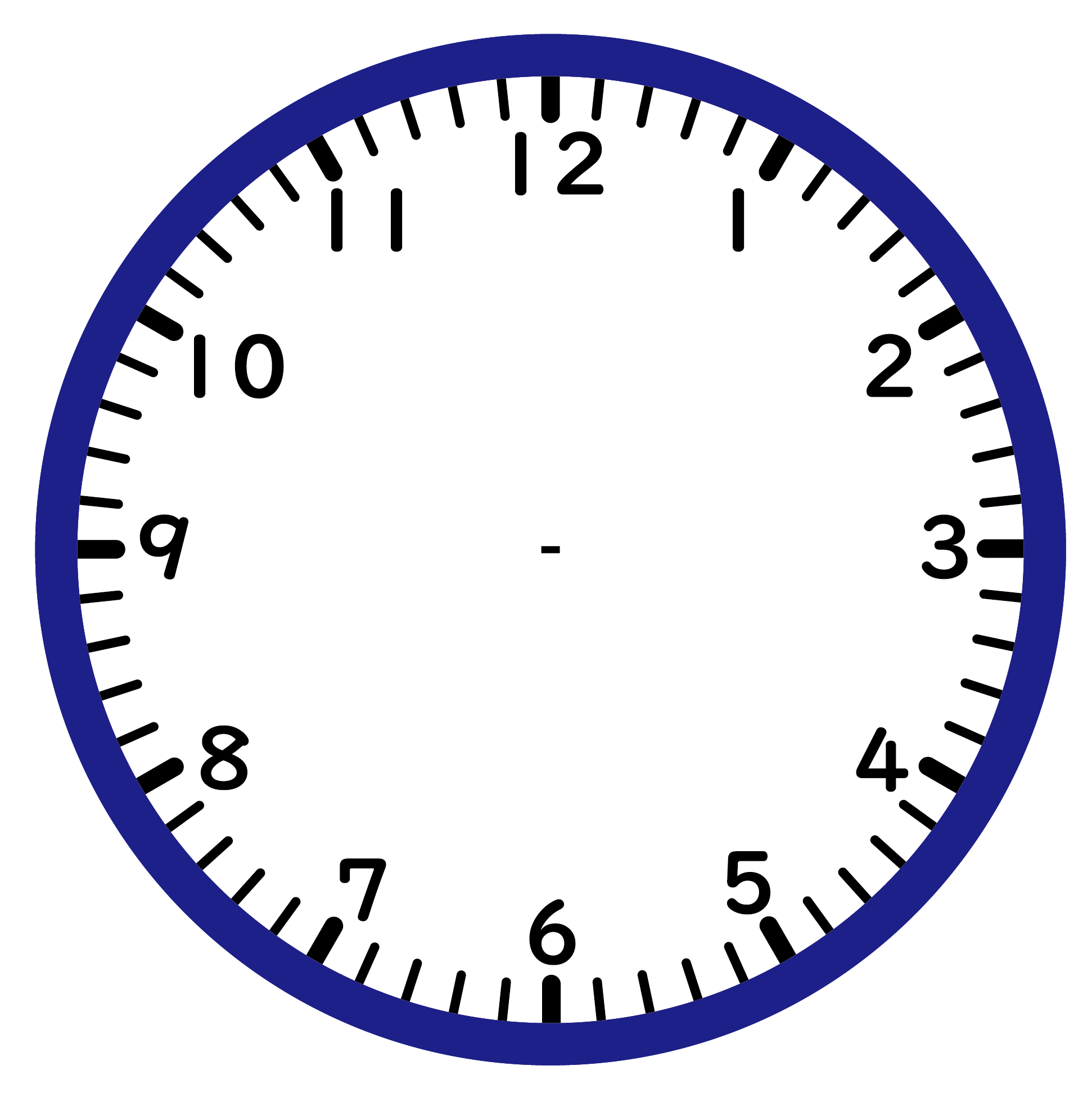 4時間前
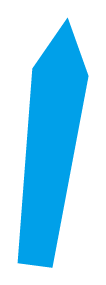 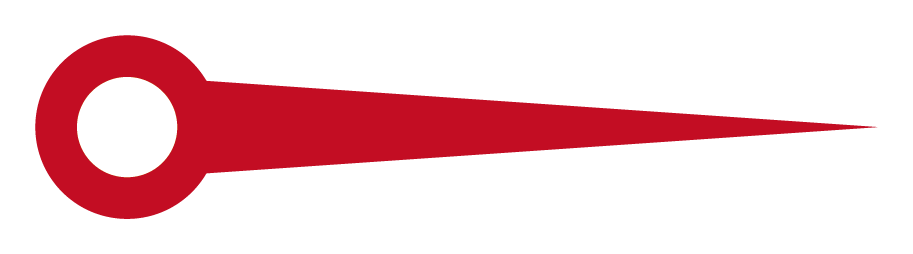 8時15分
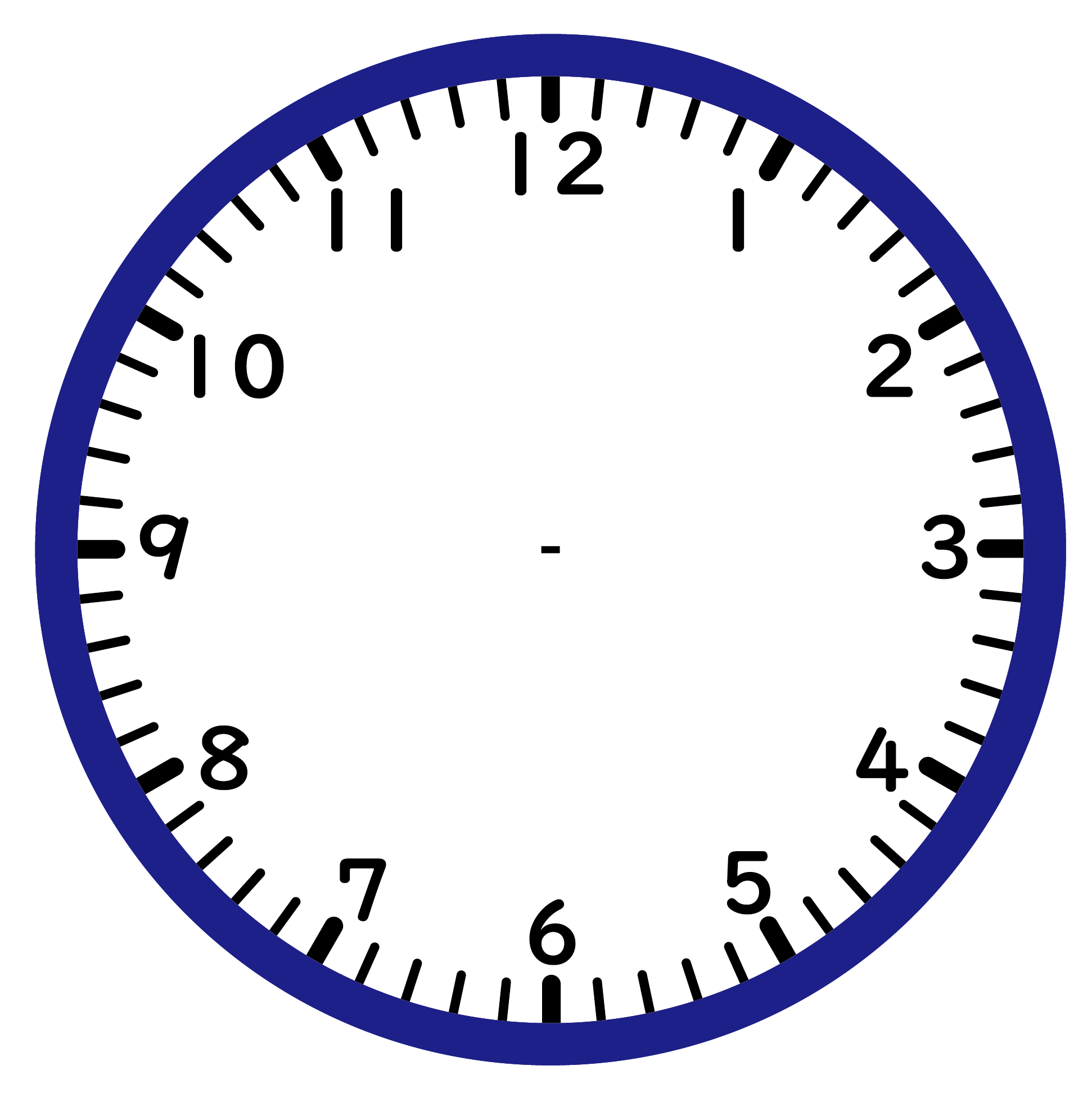 25分後
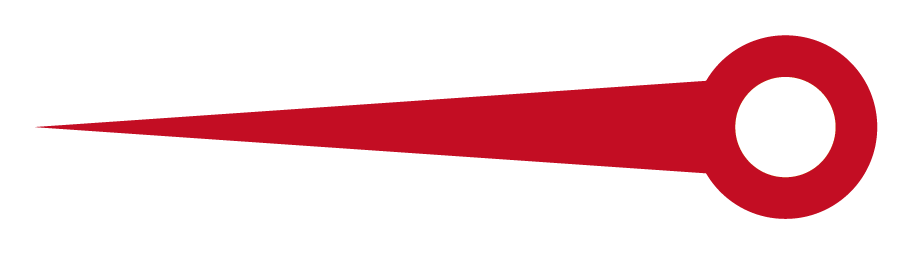 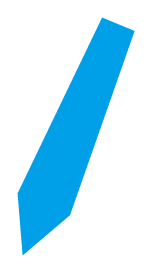 7時10分
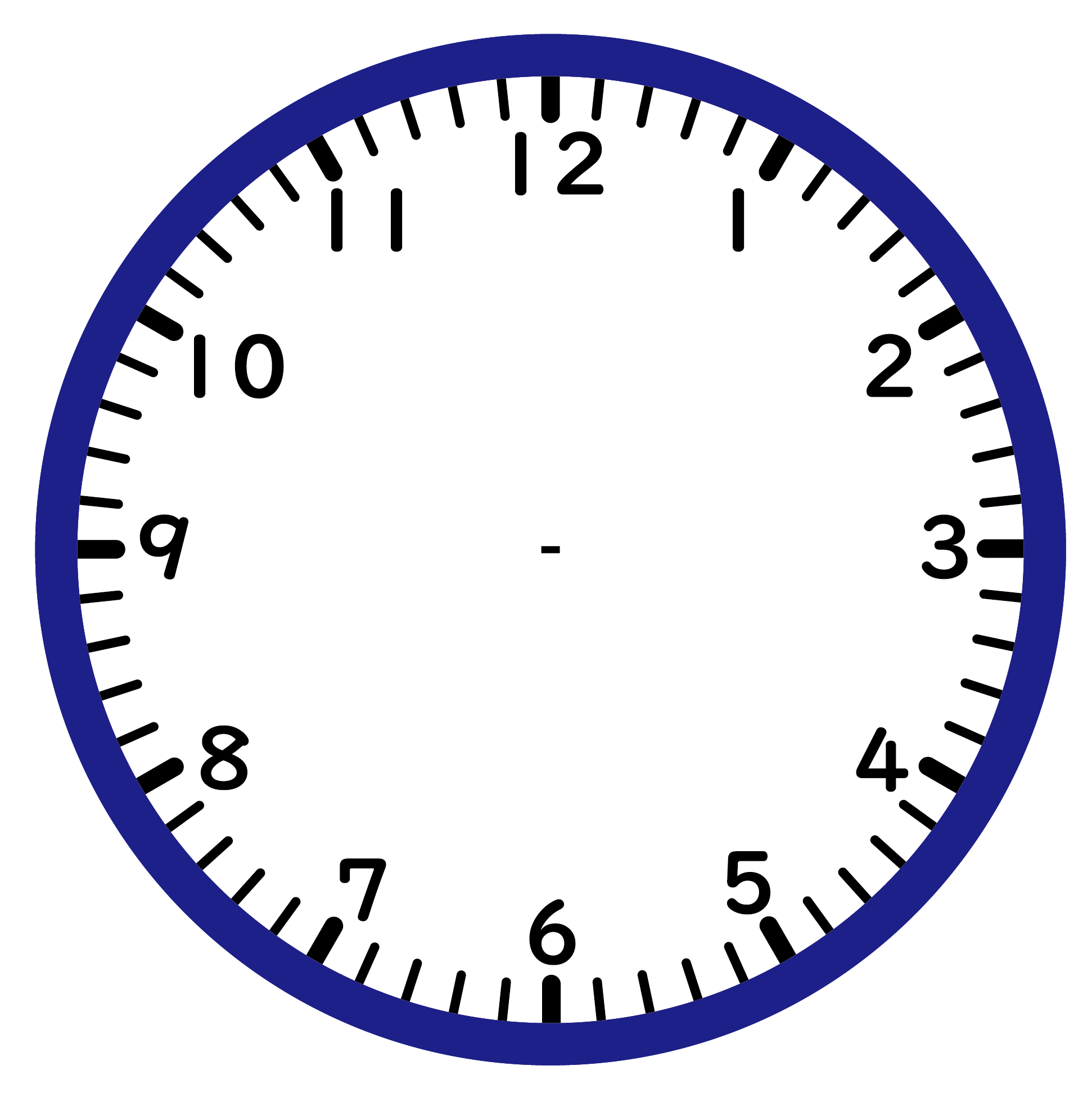 40分前
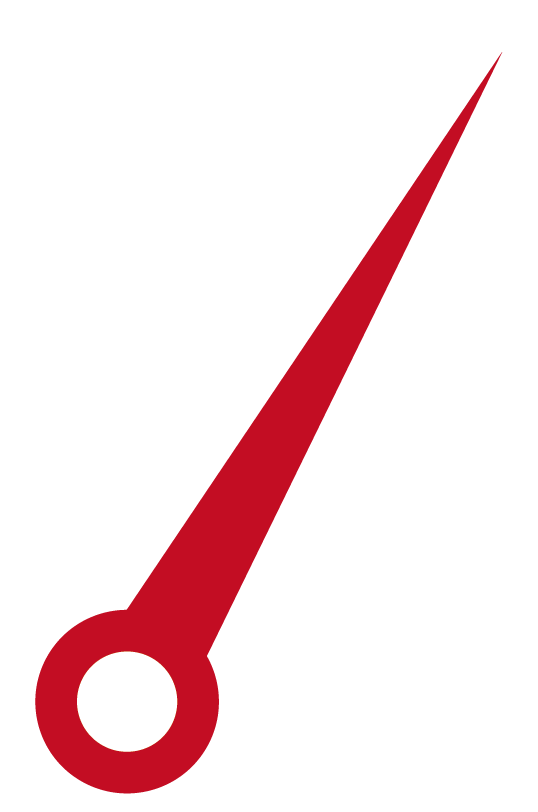 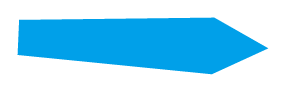 2時25分
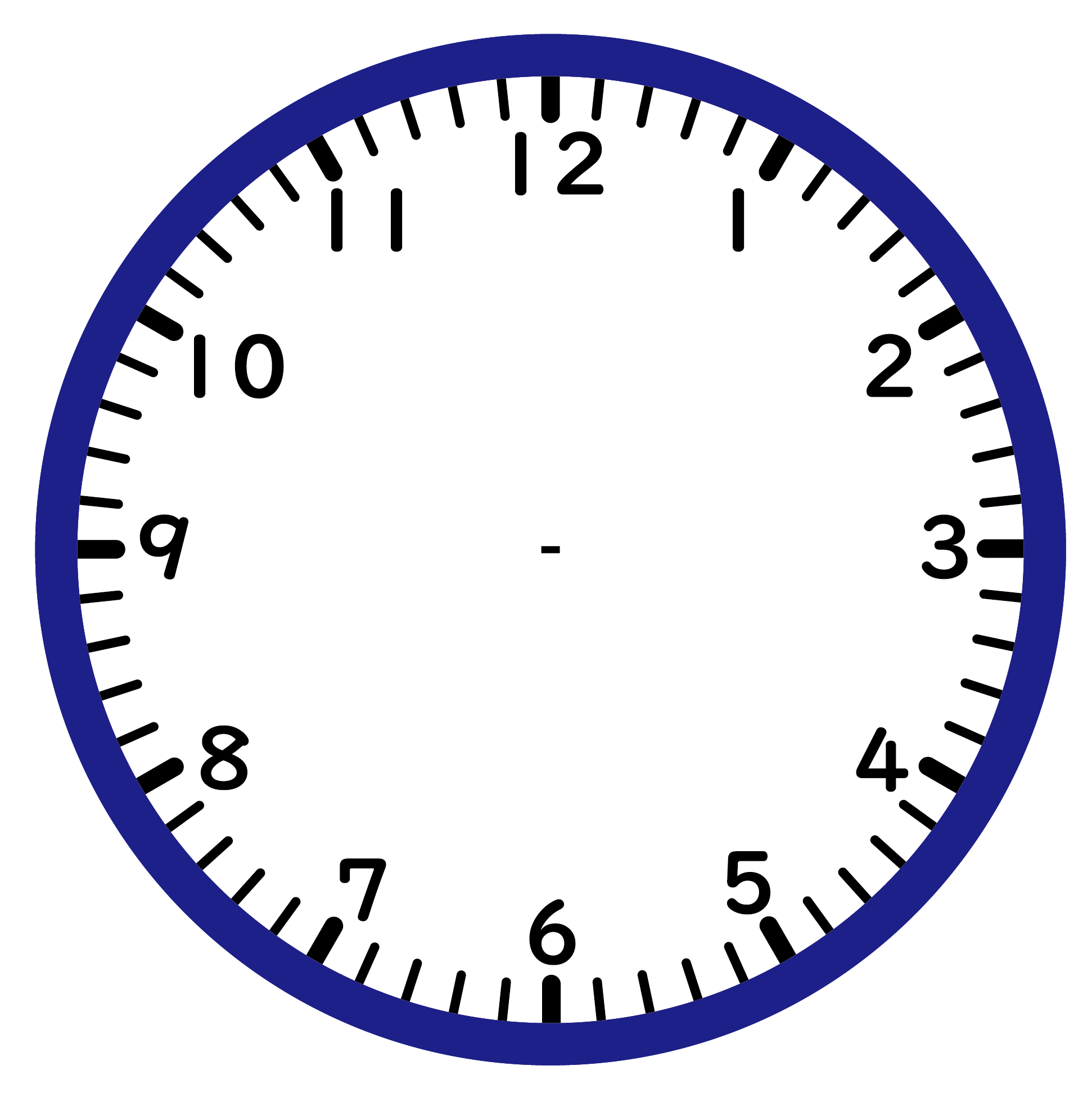 35分前
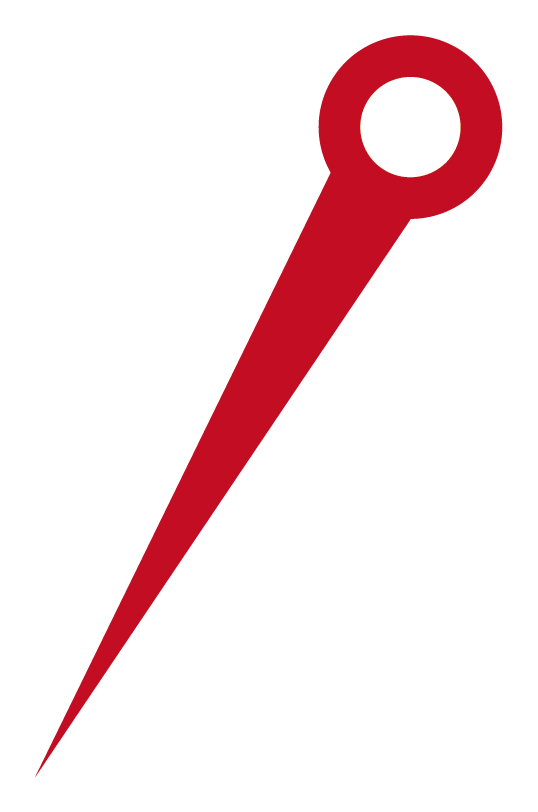 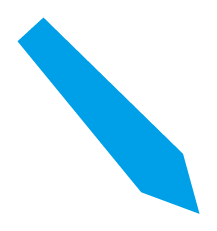 4時
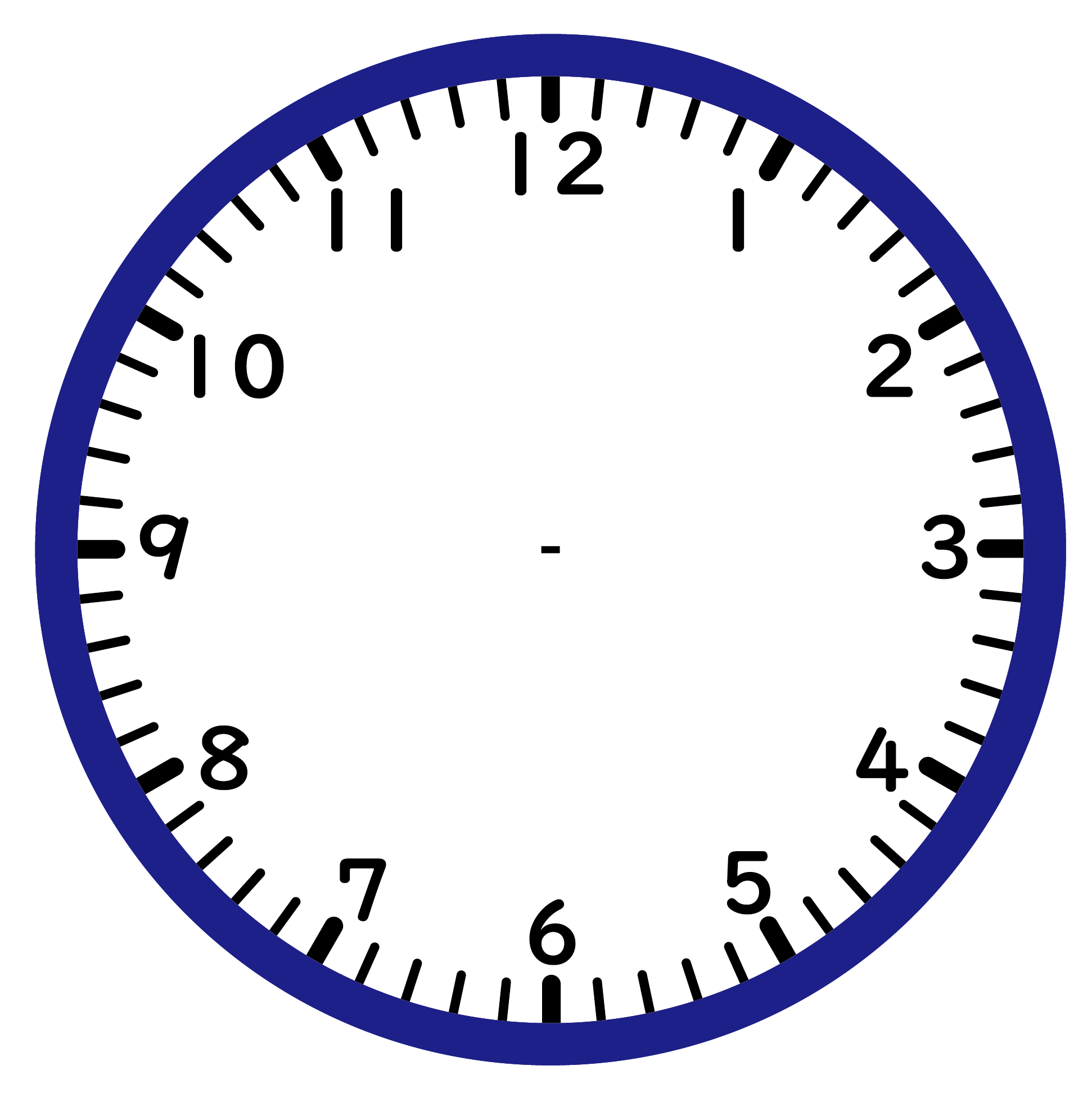 10時間後
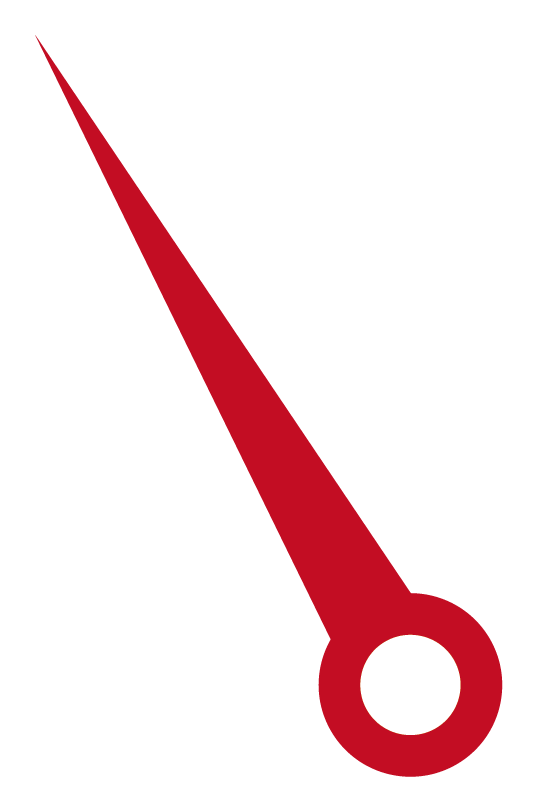 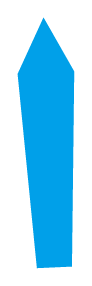 9時55分